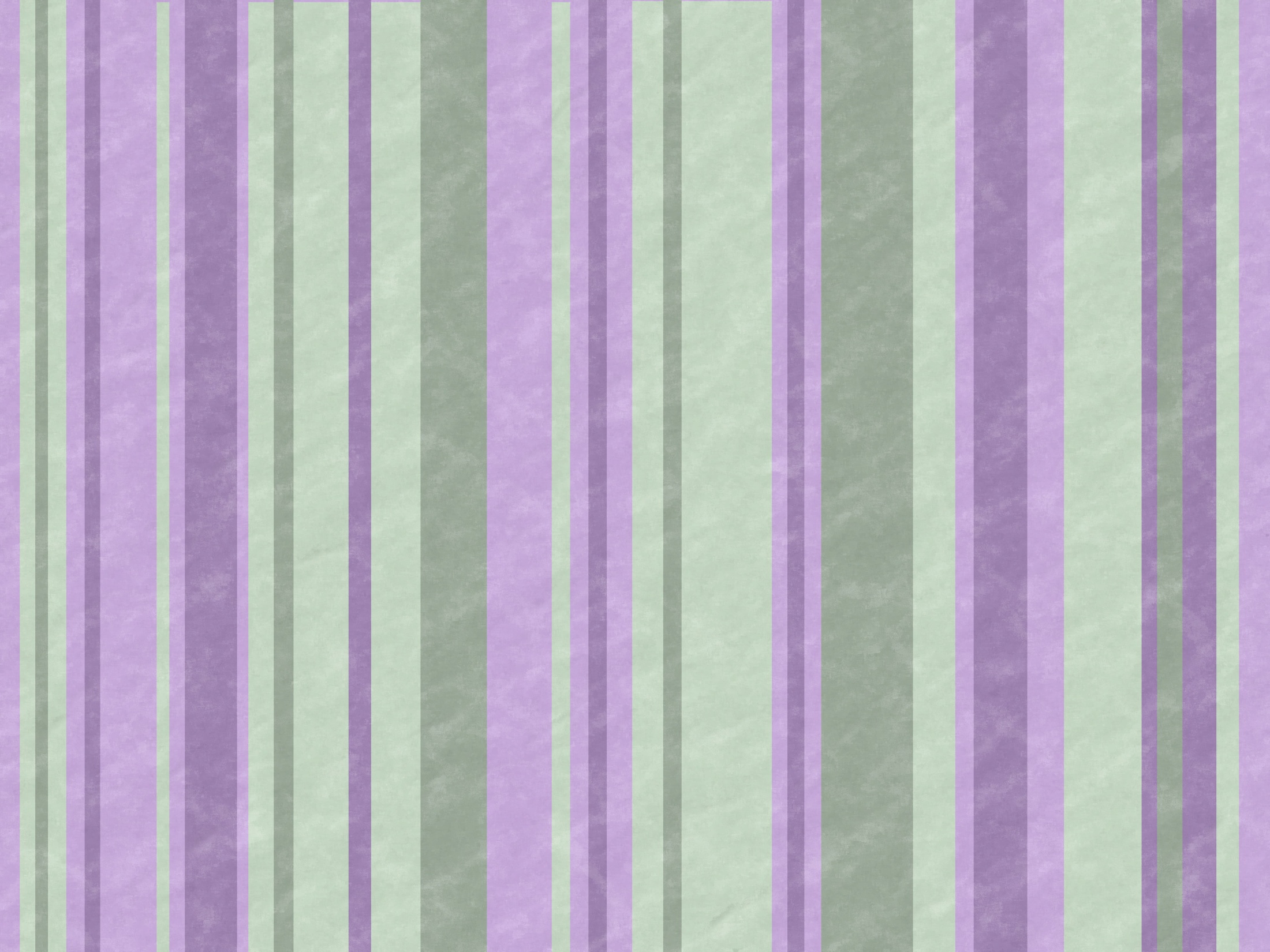 ESTUDO  METÓDICO
  O  EVANGELHO  SEGUNDO  O  ESPIRITISMO
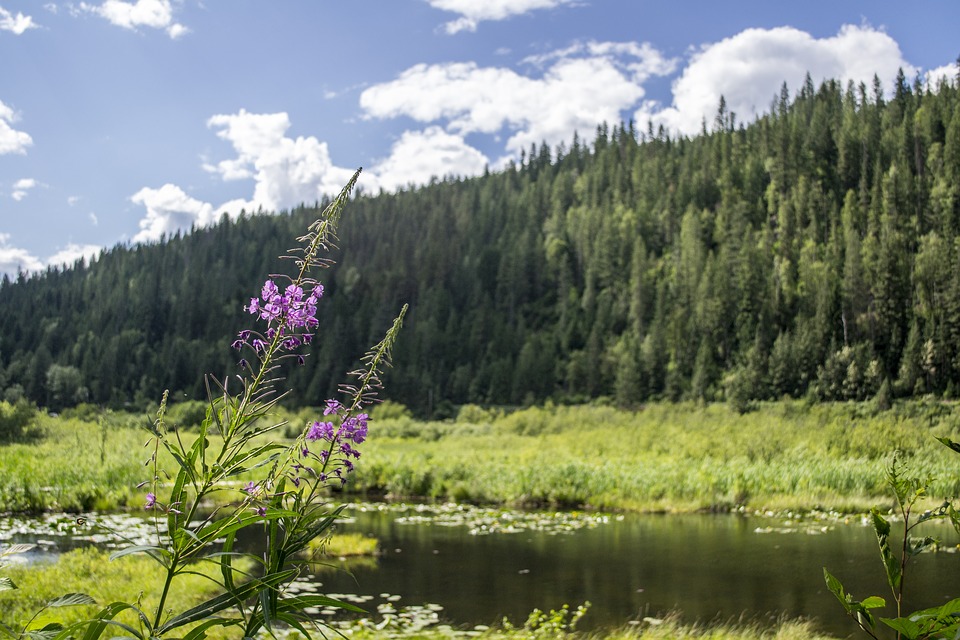 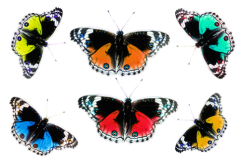 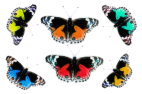 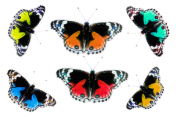 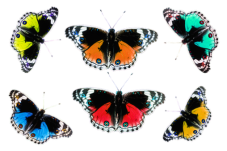 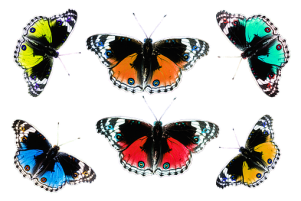 CAPÍTULO  25
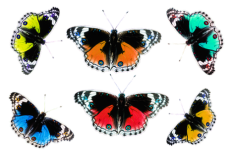 3 -  OS  TESOUROS 
 DA  TERRA
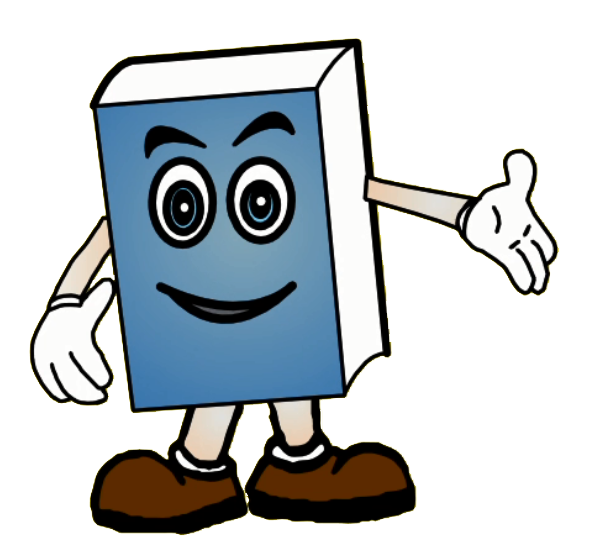 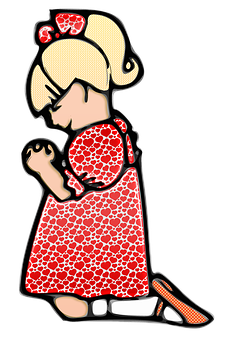 BUSCAI  E  ACHAREIS
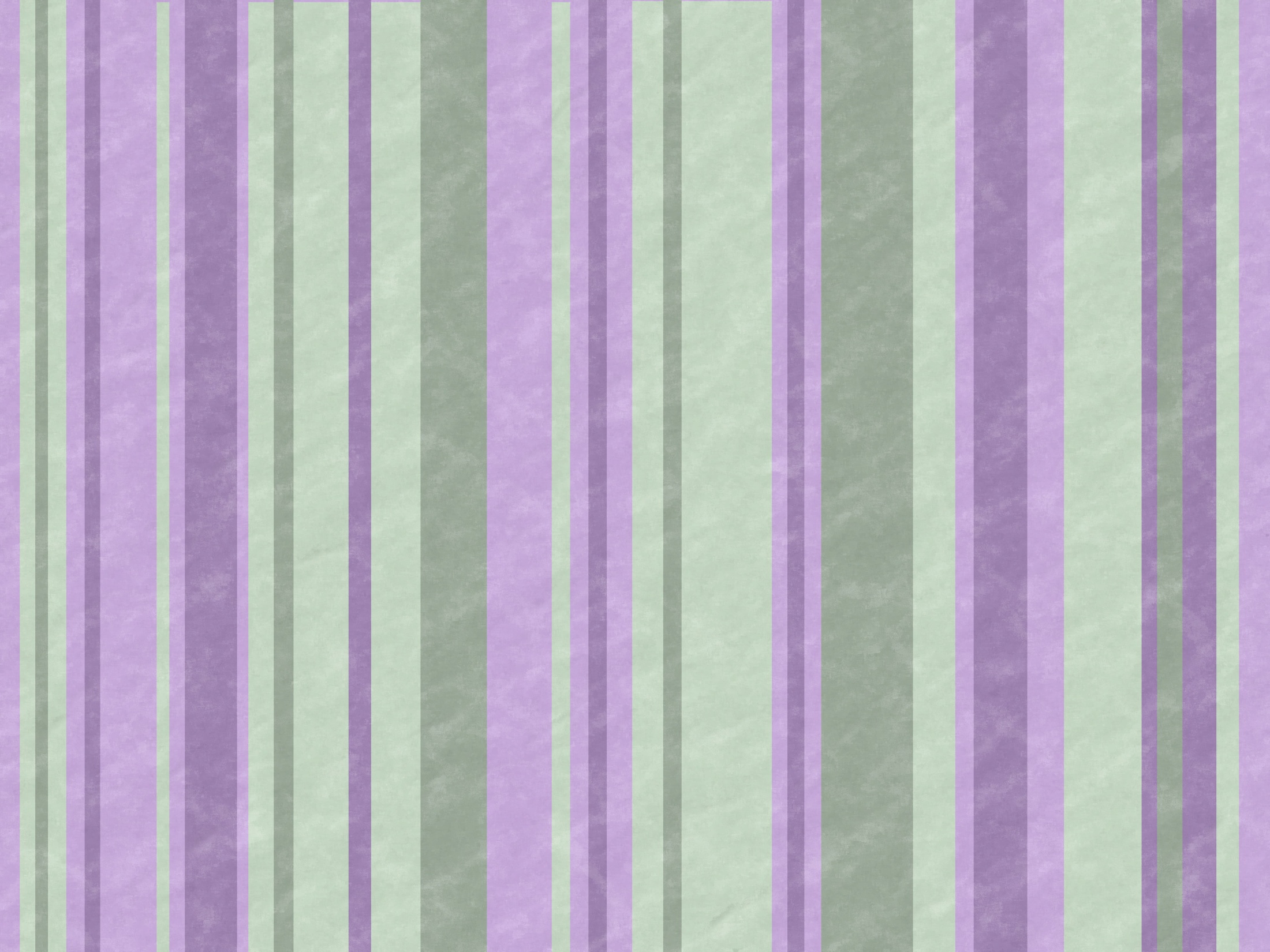 OS  TESOUROS  DA  TERRA
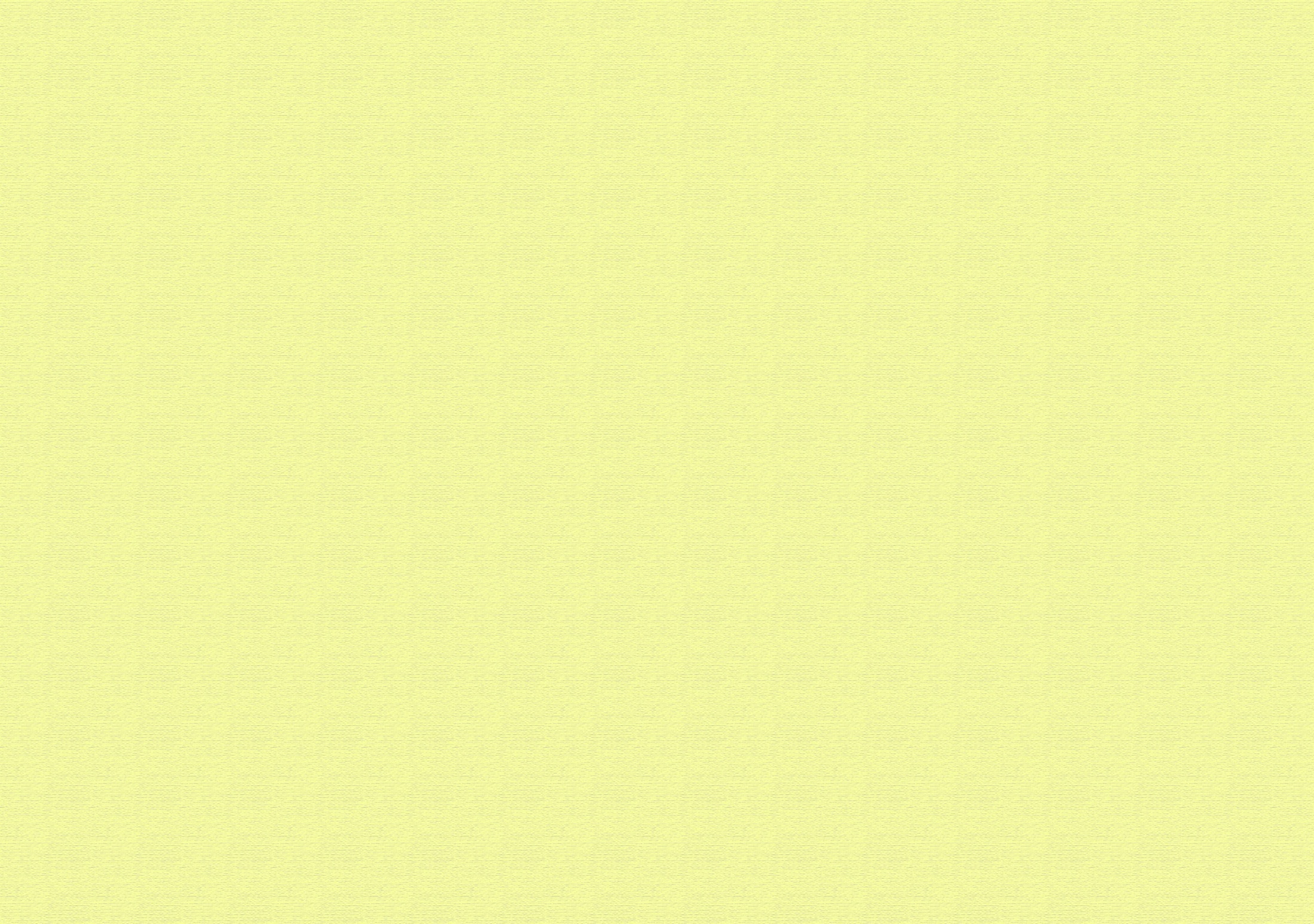 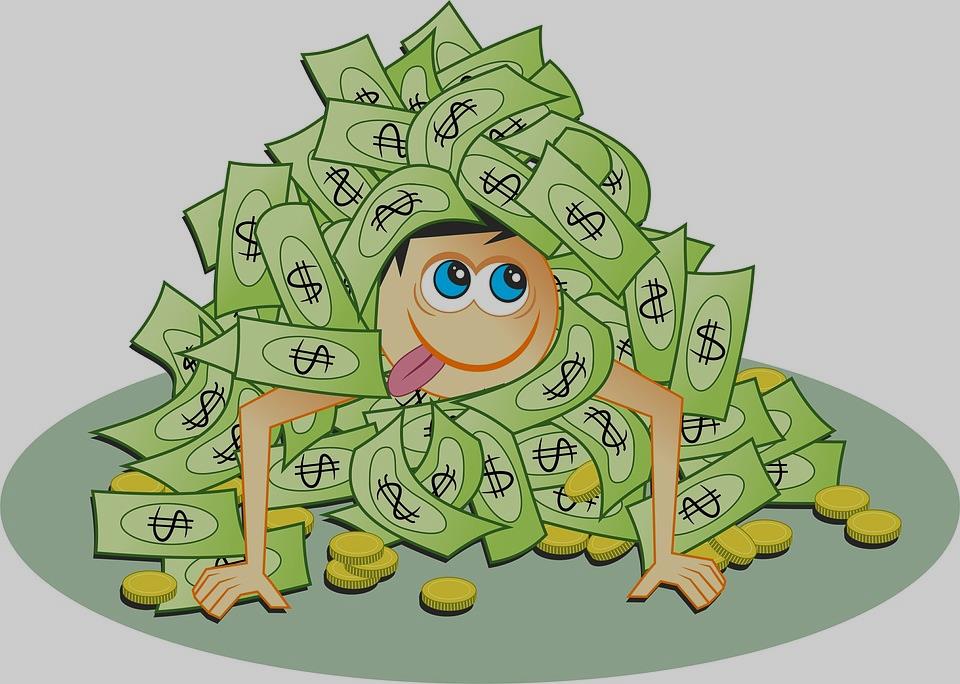 SÃO
OS  DESEJOS  INSACIÁVEIS
AS  RIQUEZAS  IMPRODUTIVAS
OS  BENS  SUPÉRFLUOS
A  POSSE  EGOÍSTA
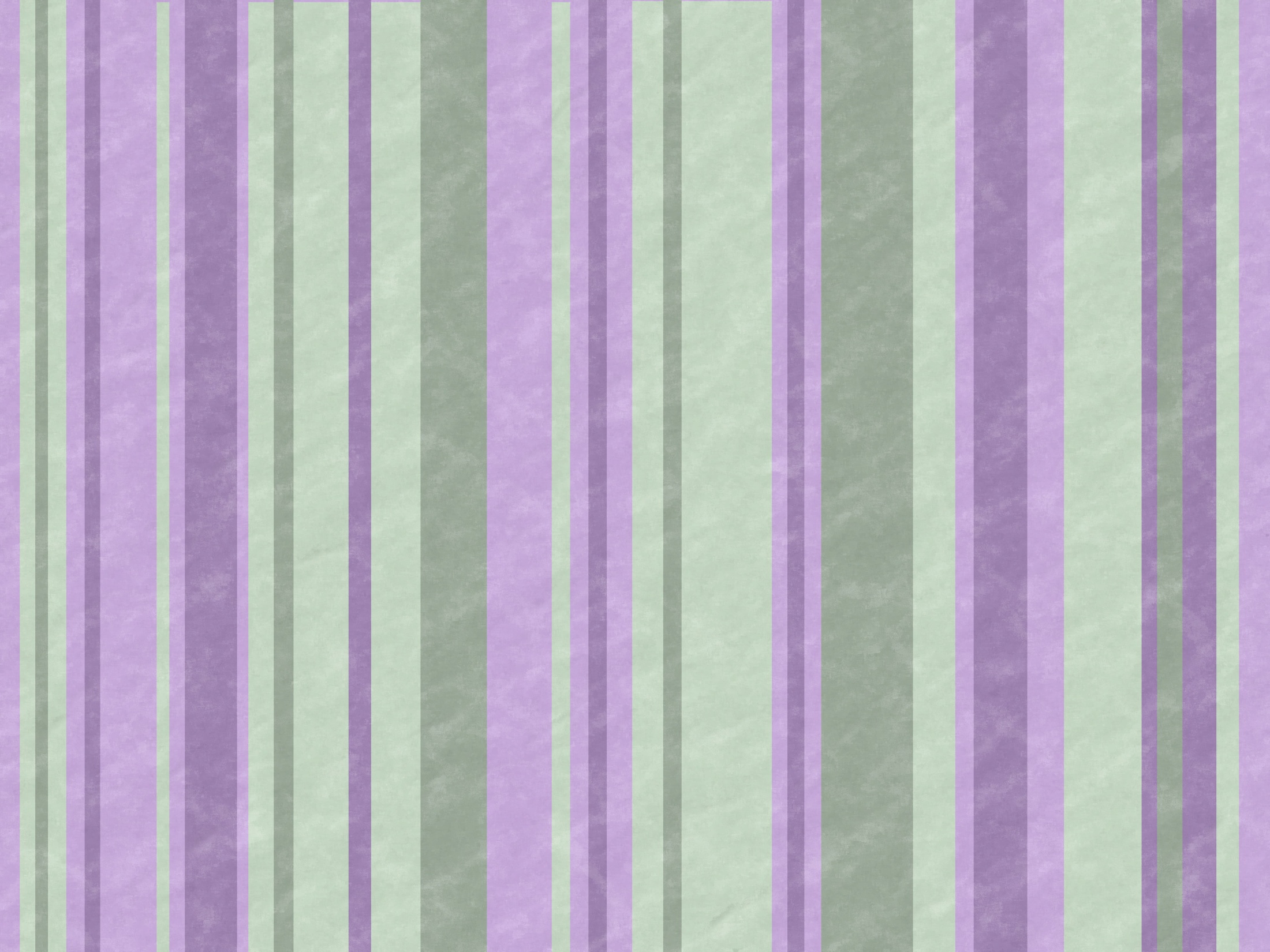 ONDE  ESTÁ  O  VOSSO  TESOURO  
AÍ  ESTÁ  O  VOSSO  CORAÇÃO
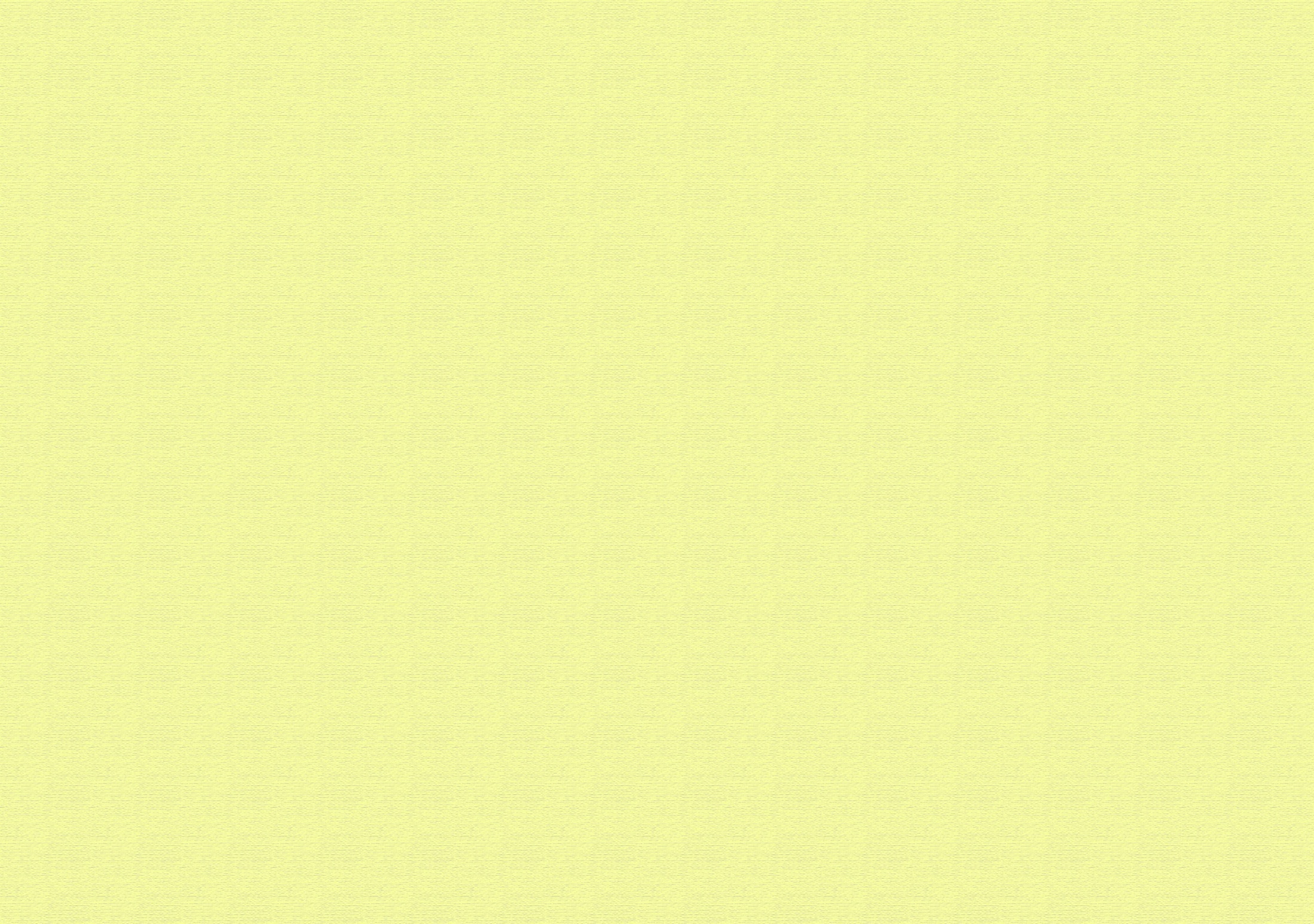 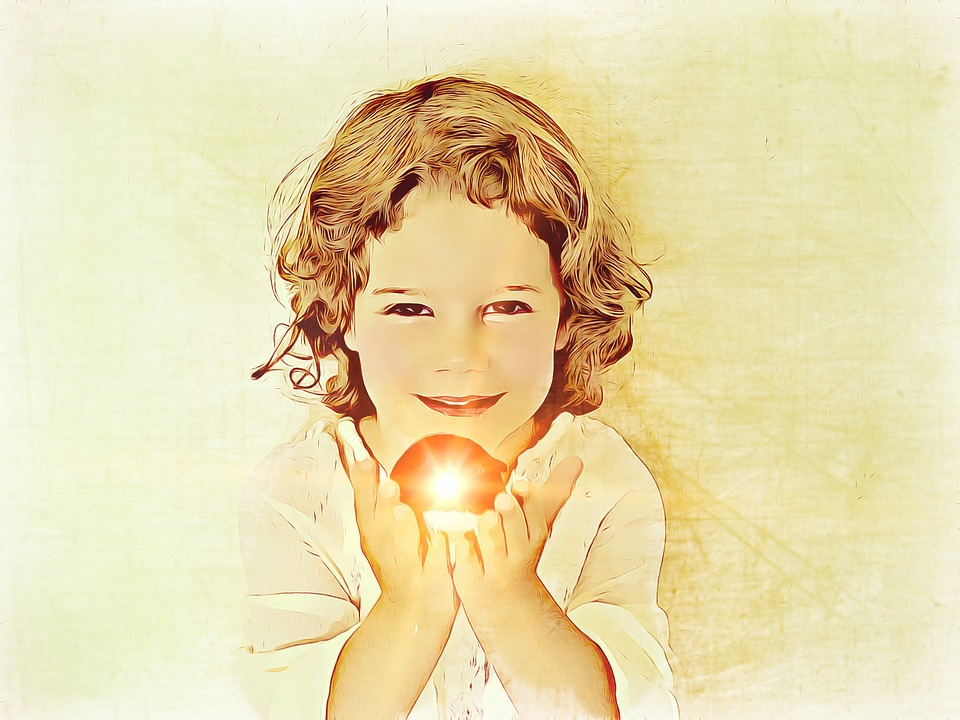 SIGNIFICA
QUE  A  NOSSA  ATENÇÃO,  SENTIMENTO  E  INTERESSE  SE  PRENDEM  NAQUILO  QUE  CONSTITUI  A  NOSSA  MAIOR  PREOCUPAÇÃO.
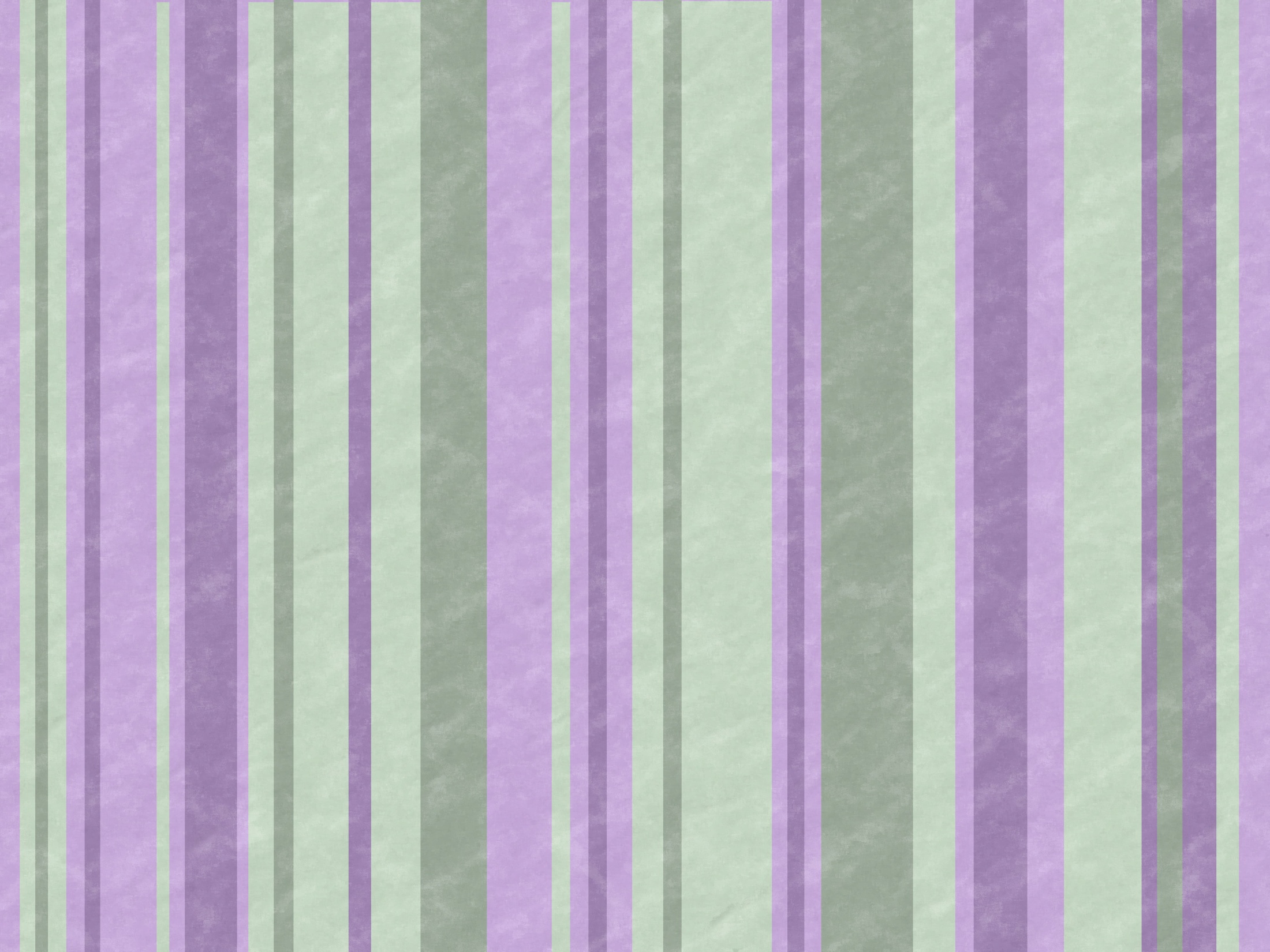 A  FÉ  É  SUFICIENTE  PARA  PROVER  AS  NOSSAS  NECESSIDADES,  COMO  VESTIR,  COMER  ETC ?
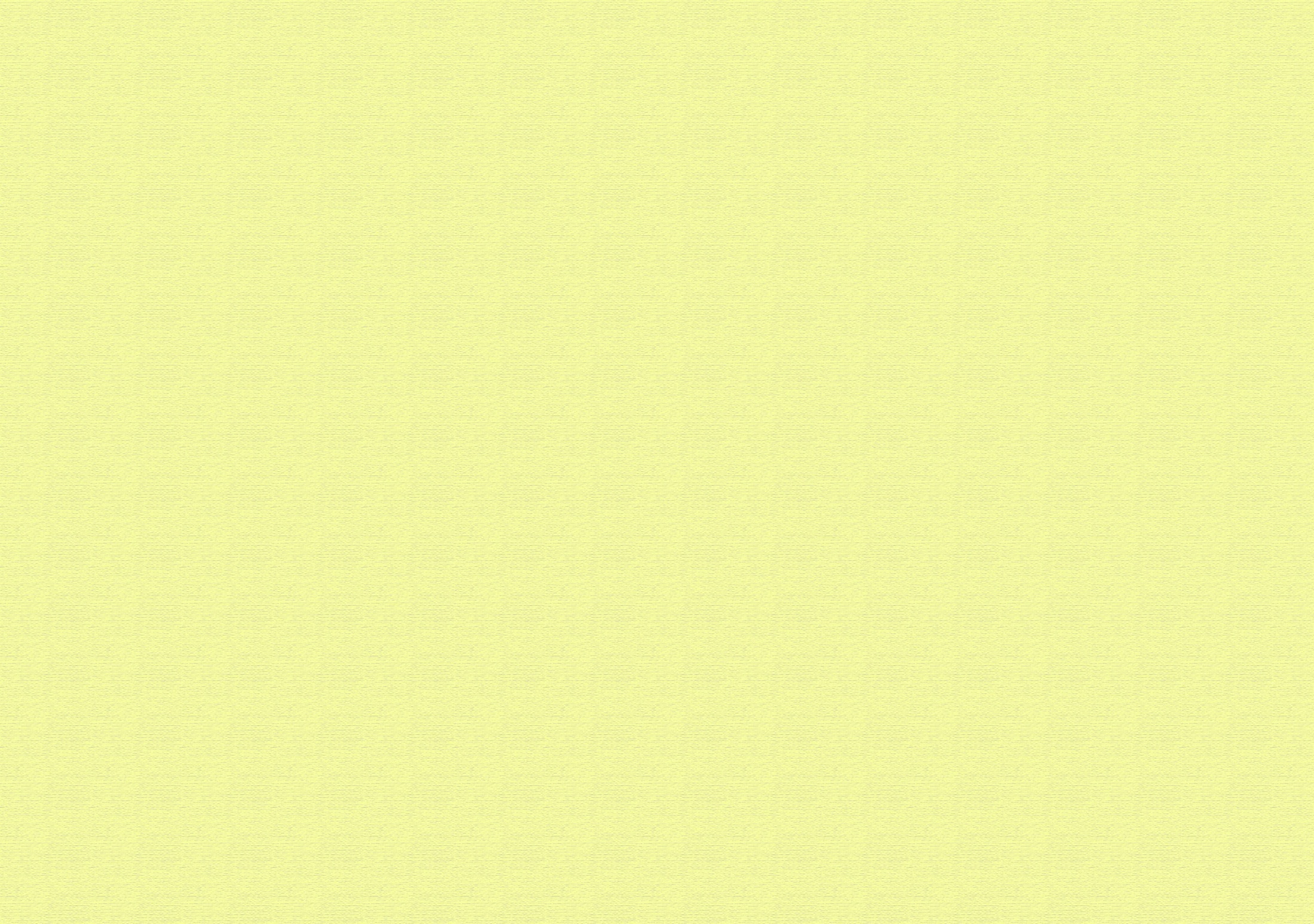 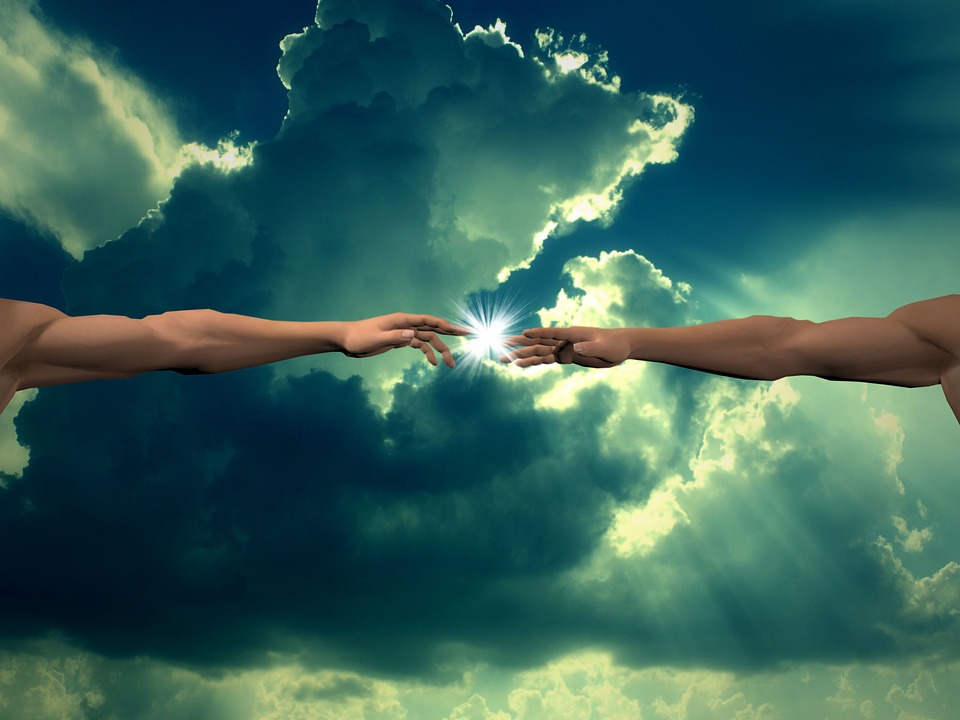 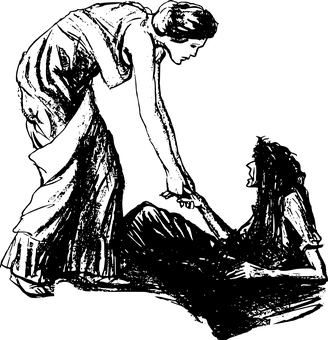 SE  ELA  NEM  SEMPRE  ACODE  COM  O  AUXÍLIO  MATERIAL,  INSPIRA  AS  IDEIAS  COM  QUE  SE  ENCONTRAM  OS  MEIOS  DE  SAIR  DA  DIFICULDADE.
TODAVIA,  QUER  QUE  ESSES,  POR  SEU  LADO,  TRABALHEM.
A  PROVIDÊNCIA  DIVINA  NUNCA  DEIXA  AO  
ABANDONO  OS  QUE  NELA  CONFIAM.
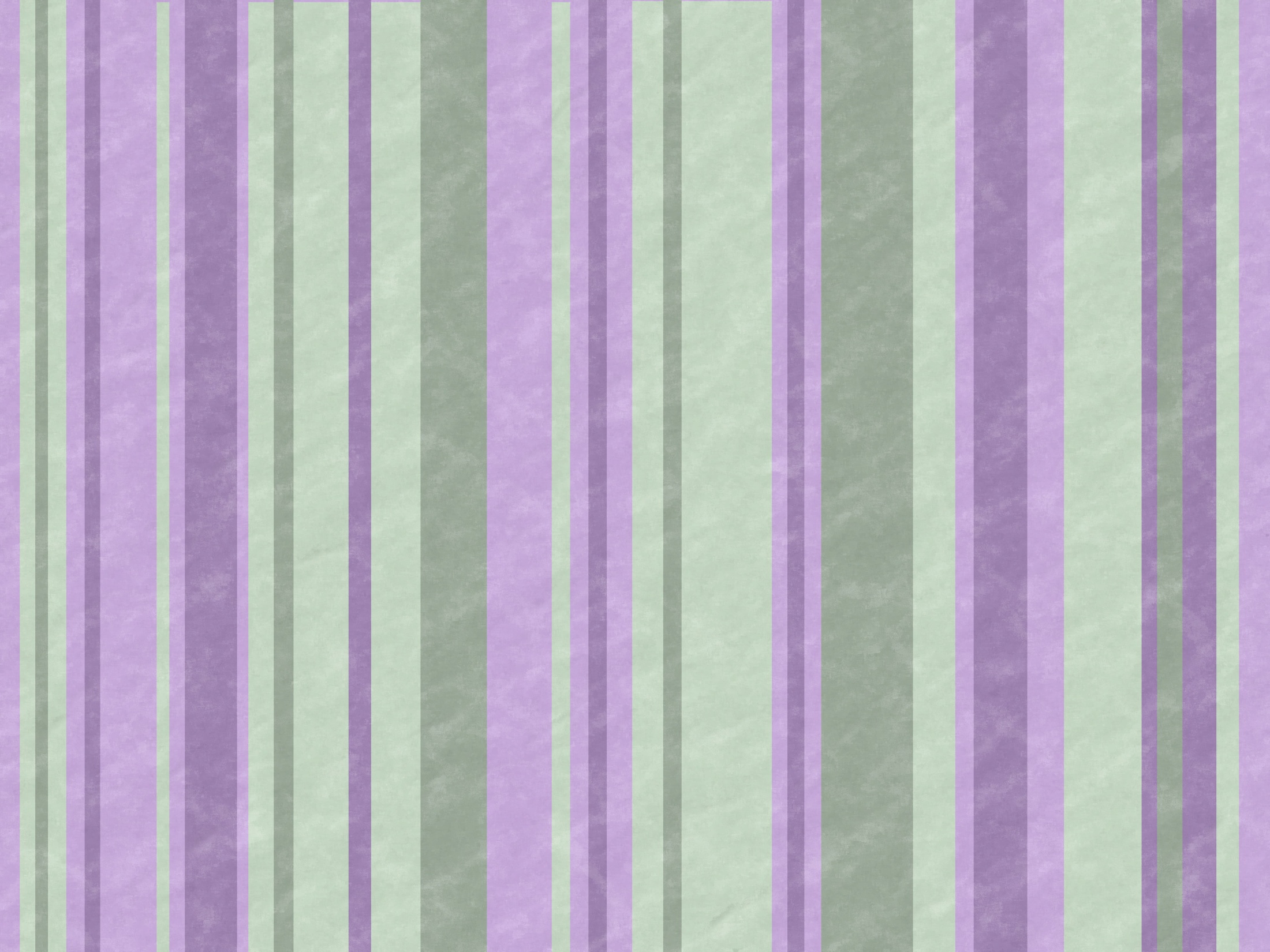 CONCLUSÃO
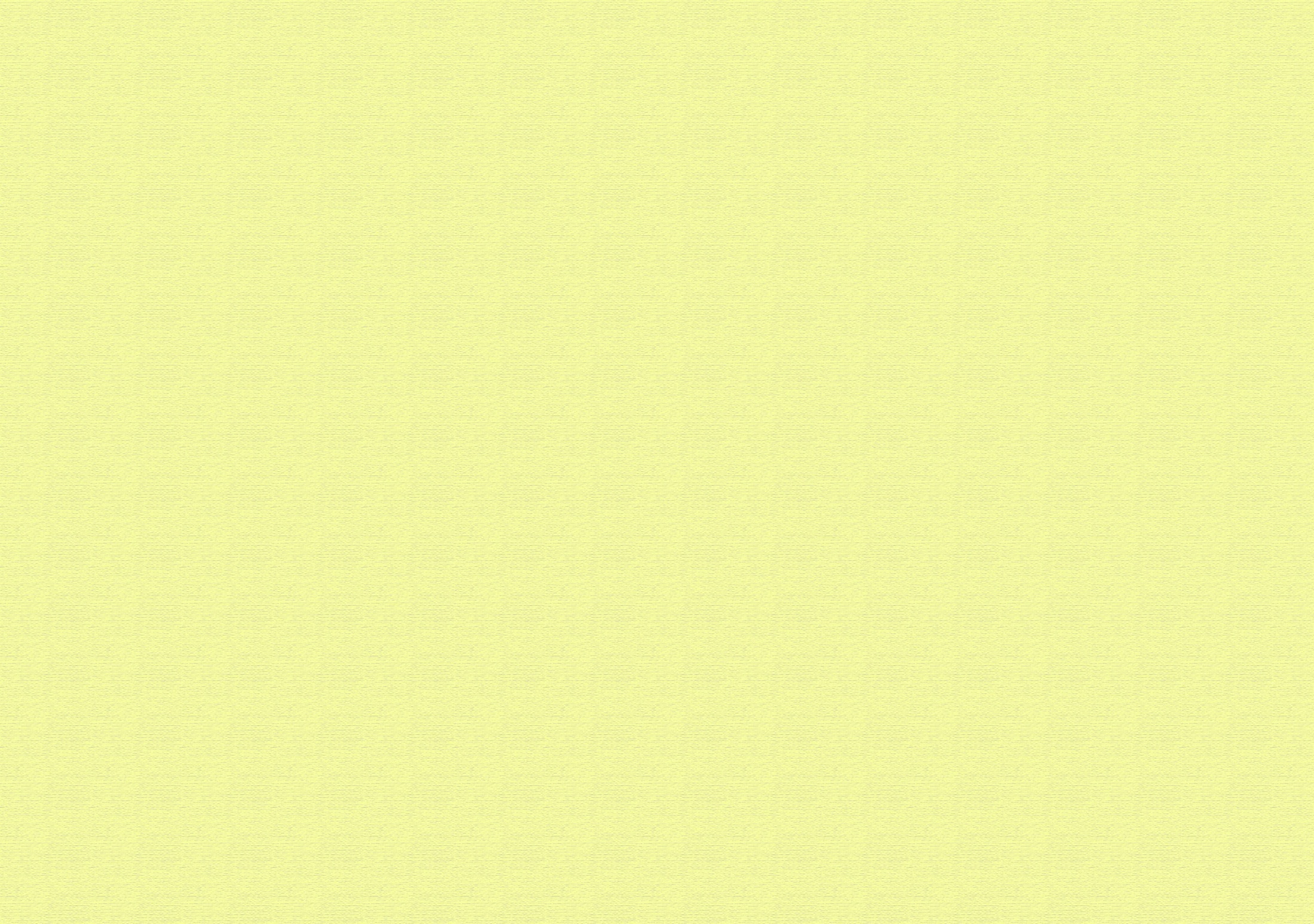 CONTRIBUIÇÃO  DO  ESPIRITISMO
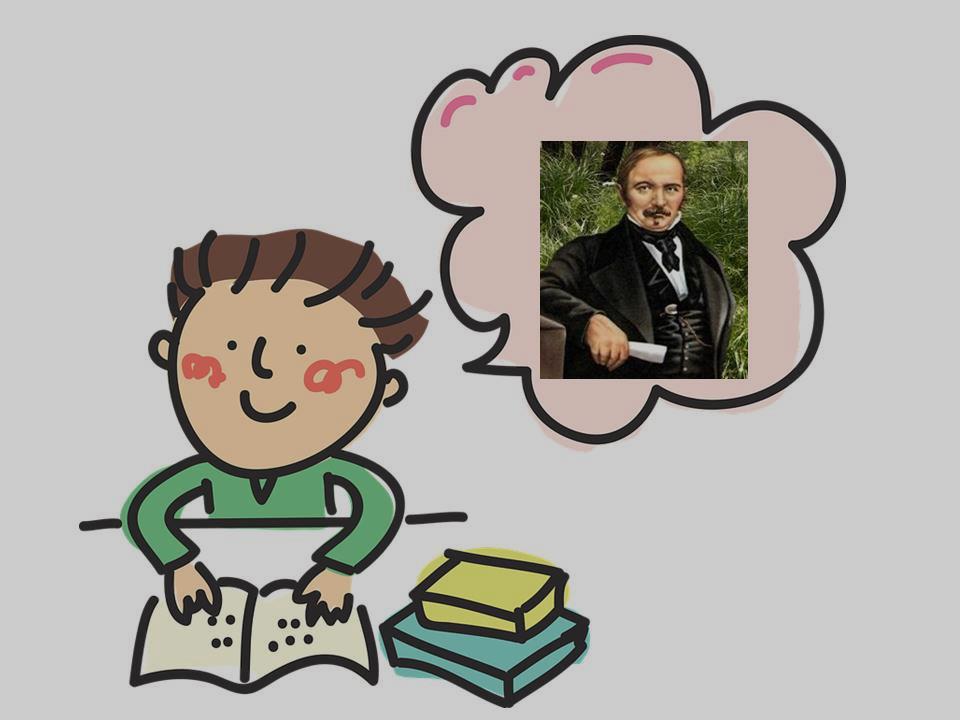 CABE  AO  ESPIRITISMO  FAZÊ-LAS  PENETRAR  NELE.
A  CARIDADE  E  A  FRATERNIDADE  NÃO  SE  DECRETAM  EM  LEIS.
SE  UMA  E  OUTRA  NÃO  ESTIVEREM  NO  CORAÇÃO,
  O  EGOÍSMO  AÍ  SEMPRE  IMPERARÁ.
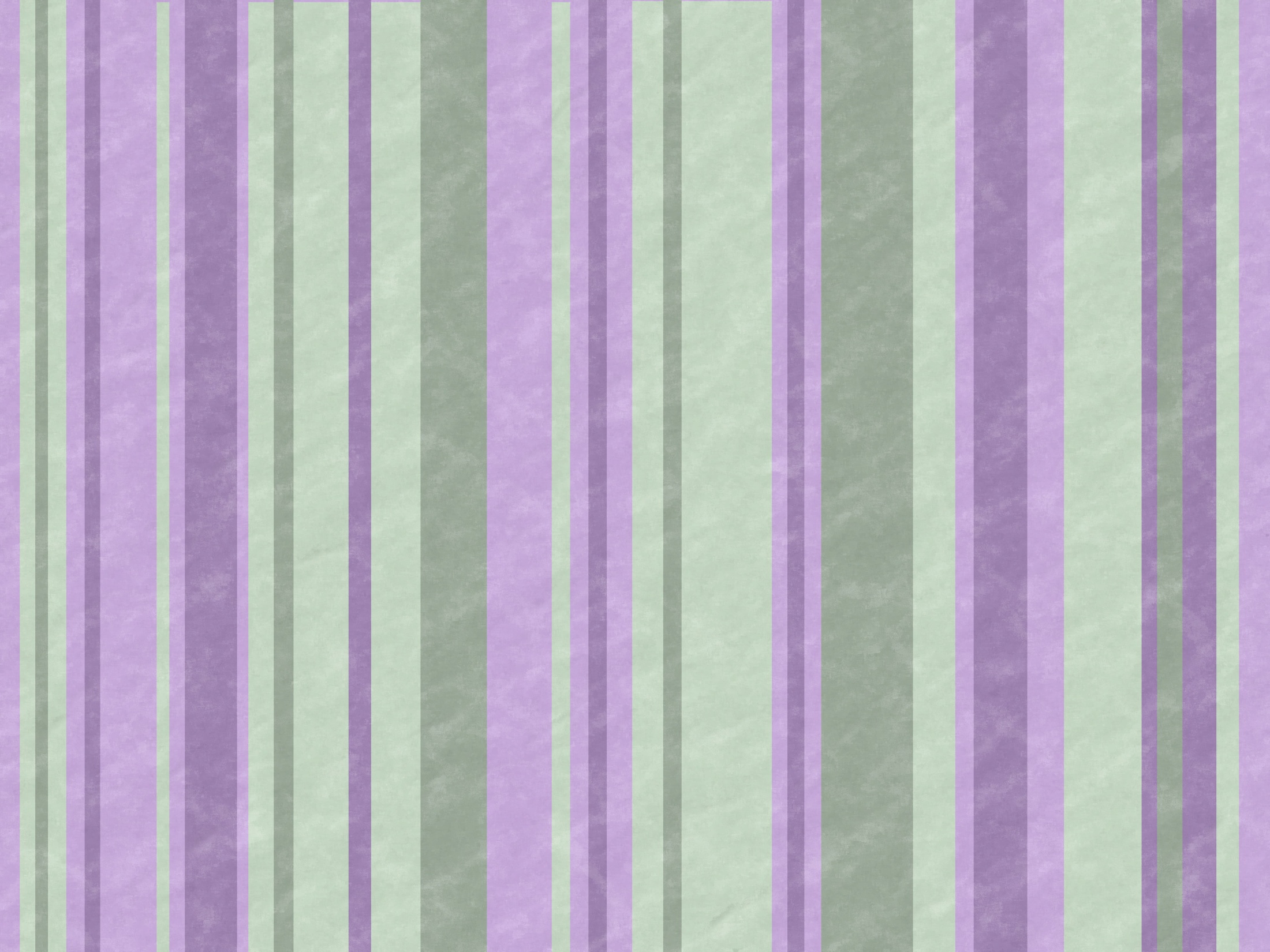 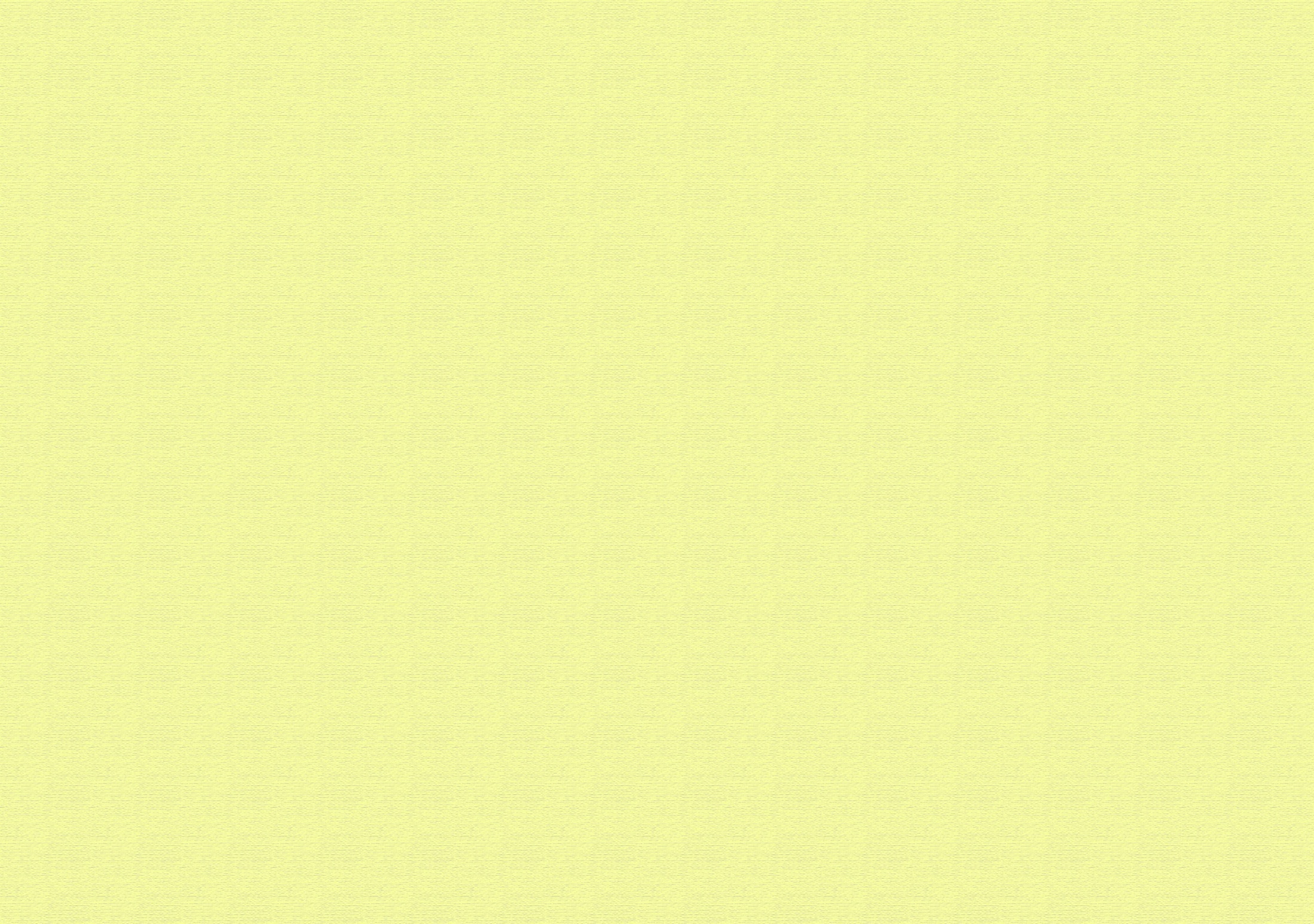 PARA  A  GENTE  PENSAR...
De  acordo  com  o  que  nós  estudamos  onde  podemos
                    encontrar  os  Tesouros da Terra?
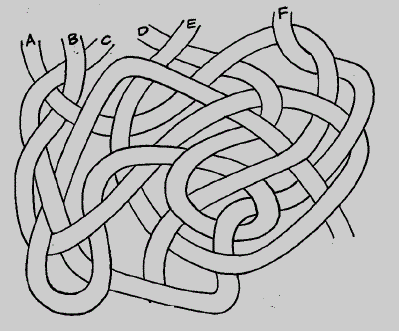 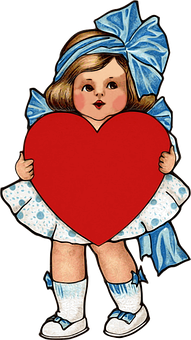 AMOR